Maritime resource names (MRN) it’s value and use
Minsu Jeon, Technical Operations Manager
Canada Training Accreditation Project 2017
1
25/01/2018
Contents
Unique identifier
Technical aspects
URI, URL, URN
Example
MRN
Value and potential uses
MRN registry
Procedure
Way forward
25/01/2018
2
Unique identifier for all types of resources
AtoN
e-Navigation
Lights
AIS
Organizations
Message ID
People
Buoys
Equipment
Container ID
Publications
Berth No.
Communication channel ID
Navigation Aids
Nautical Charts
IMO number
Electronic services
VTS
MMSI
Maritime Resources
25/01/2018
3
What is Maritime Resource Names (MRN) ?
MRN is a naming scheme that can uniquely identify any maritime resource on a global scale. This could be organization, employees, a person, a physical or a virtual object, for instance, an electronic document, a buoy, a ship, a mariner, a nautical chart or an electrical service. 
MRN will be an essential method to identify all maritime resource machine readable in the e-Navigation environment.
25/01/2018
4
URI, URL, URN
URI (Uniform Resource Identifier)
<Scheme>:<Scheme-specific-structure>
URN (Uniform Resource Names)
Paul Petry
urn:mrn:iala:person:nnnn.n
URL(Uniform Resource Locator)
10 rue des Gaudines 78100
Saint Germain en Laye
http://iala-aism.org/
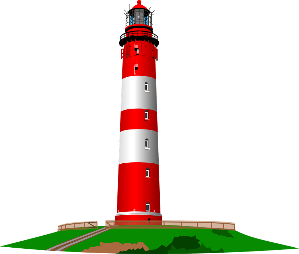 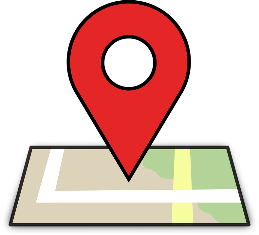 What
Where
25/01/2018
5
Example of URN
Source: Wikipedia
25/01/2018
6
Maritime Resource
Maritime 
Resource
should have an unique identifier
so that people and systems could distinguish it from any other resources 

should be addressable
should have a rough location to be capable of being manipulated using a syntax
25/01/2018
7
Requirements for MRN
Unique. Every id that is created must differ from any other id that is created.
Decentralized. It must be possible to create IDs without relying on a single global source that must be used every time an ID is created. 
Forward compatible. It must be possible to add new naming schemes for new maritime domains in the future. Technologies will only come and go with an ever-increasing rate in the coming years.
Flexible. The naming scheme must be very flexible and allow for identifying any type of resource such as documents, cargo, routes, equipment, ships and mariners, giving no preference to any specific type of IDs.
25/01/2018
8
MRN syntax
URN:OID:OSS:OSNID:OSNS
The basic syntax for a MRN is defined using the Augmented Backus-Naur Form (ABNF) as specified in [RFC5234]: <MRN> ::= "urn" ":" "mrn" ":" <OID> ":" <OSS> [ rq-components ] [ "#" f-component ] <OID> ::= (alphanum) 0*20(alphanum / "-") (alphanum) ; Organization ID <OSS> ::= <OSNID> ":" <OSNS> ; Organization-specific string <OSNID> ::= (alphanum) 0*32(alphanum / "-") (alphanum) ; Organization-specific namespace ID <OSNS> ::= pchar *(pchar / "/") ; Organization-specific namespace string 

   DIGIT   ::= %x30-39 ; 0-9
   ALPHA   ::= %x61-7A ; a-z
The entire MRN is case-insensitive.
25/01/2018
9
MRN
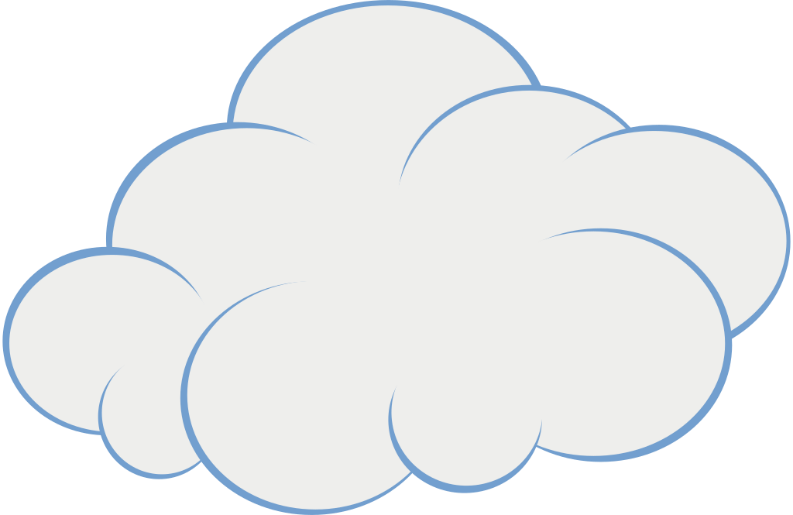 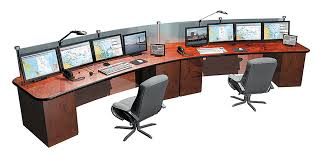 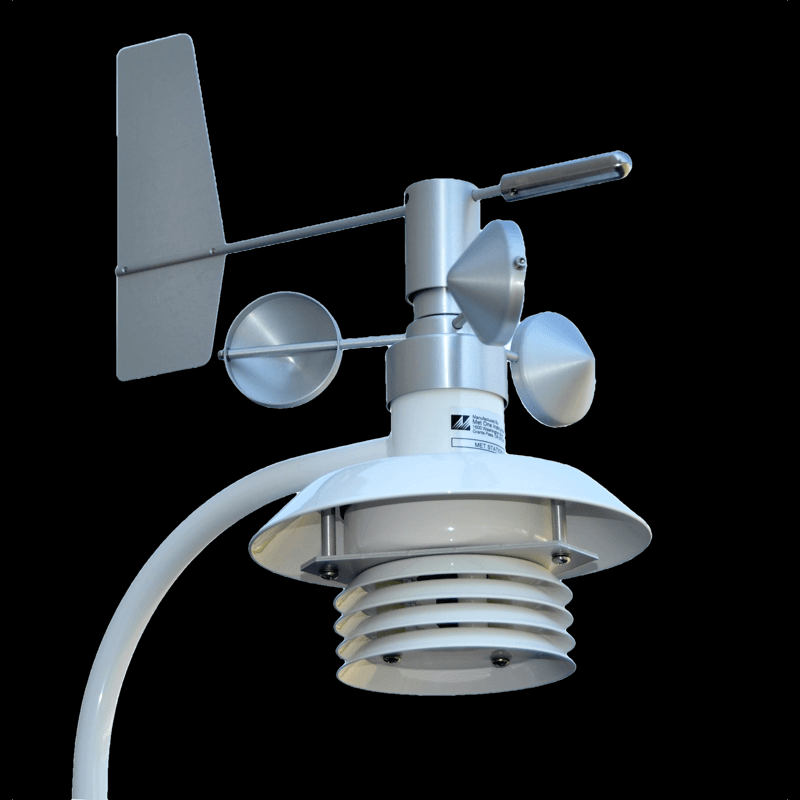 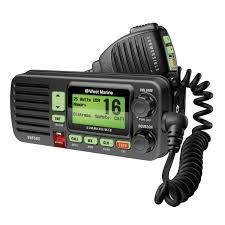 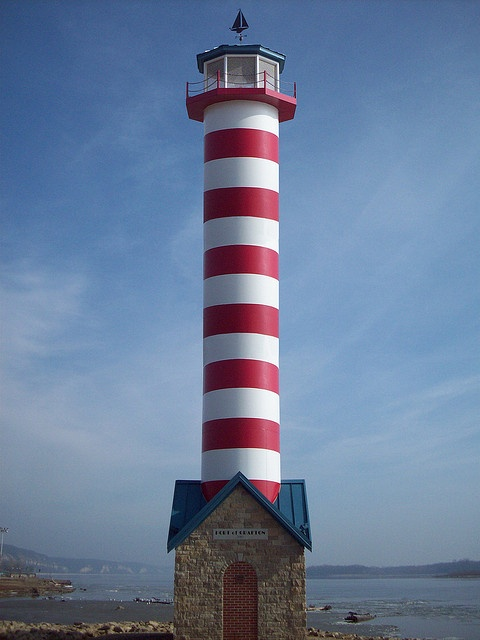 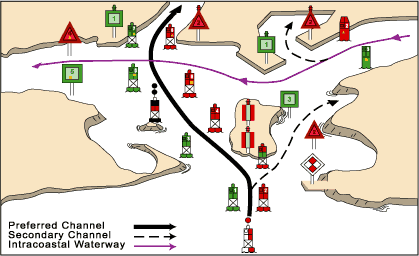 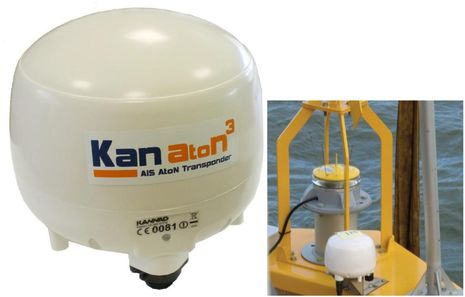 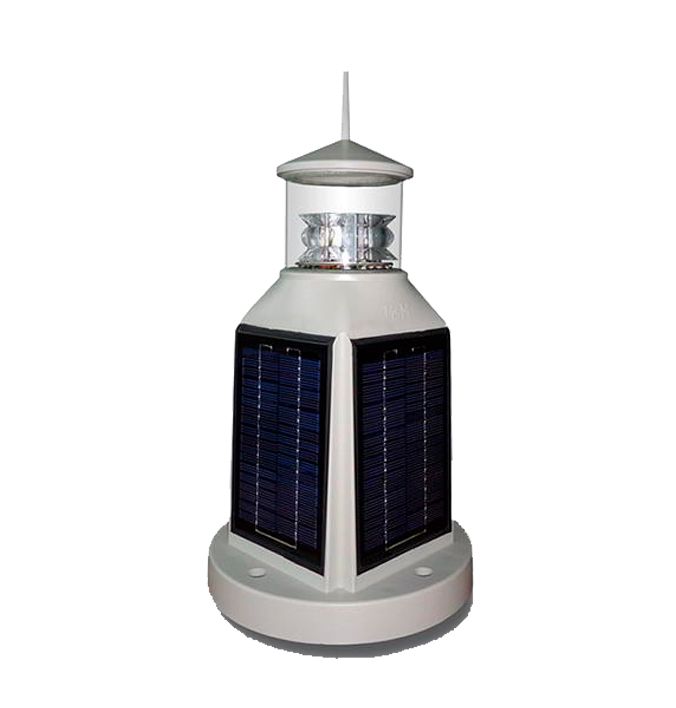 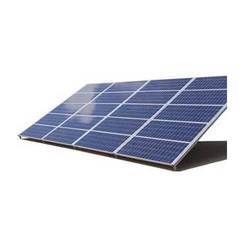 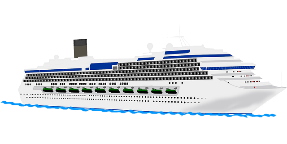 25/01/2018
10
Use of MRN
E-Navigation services
Information exchange
- VTS services
- S100/200
- MSI
- etc.
Communication
- AtoN authorities
- Hydrographic offices
- Military
- Meteorology service
- Port service
- University
- etc.
Maintenance
- AtoN monitoring
- Inventory management
- etc.
25/01/2018
11
MRN structure(Example)
:Resource sub type
:Resource instance
:Resource type
:Resource  
owner
AtoN
nnnn.n
Country A
Lighthouses
URN
MRN
nnnn.n
Buoys
nnnn.n
Equipment
Hydrography
Nautical charts
Remain fixed
…..…
Notice to mariners
Coastguard
Weather infor
AtoN
nnnn.n
Country B
Lighthouses
Publication
nnnn.n
IALA
Feature types
nnnn.n
IHO
nnnn.n
IMO number
IMO
ITU
MMSI
BIMCO
Member
CIRM
IEC
Collected and shared
Matter for the resource owner
25/01/2018
12
MRN registry
CIRM
BIMCO
WMO
IHO
IMO
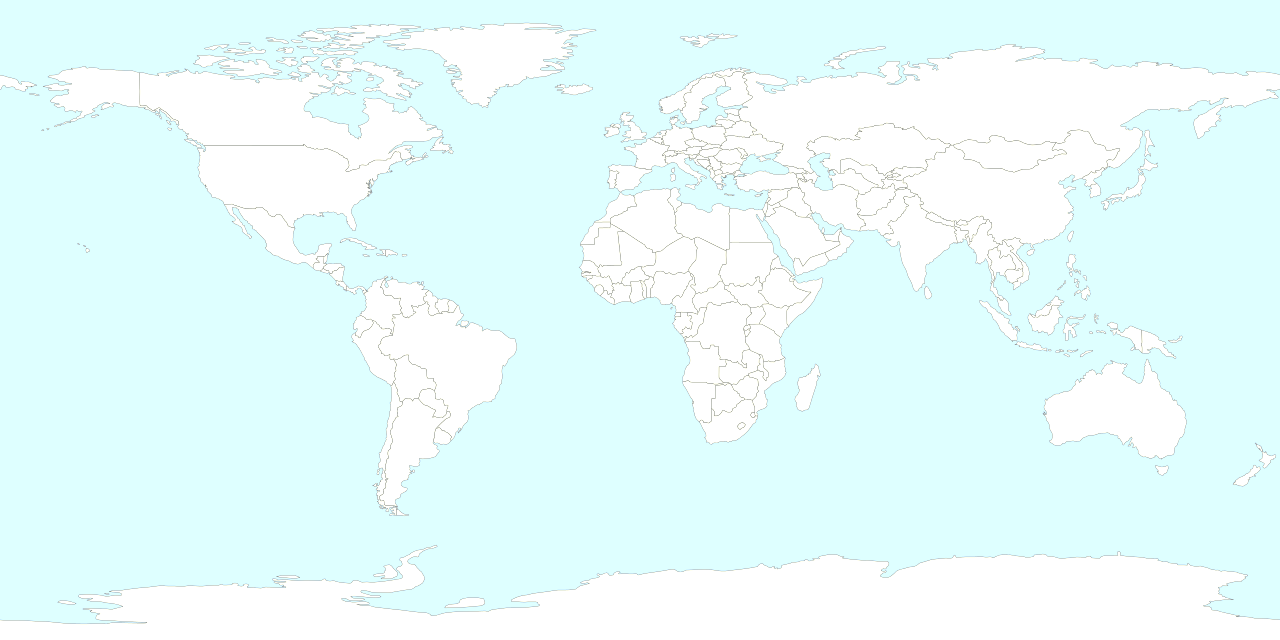 Data collection
Information 
Service
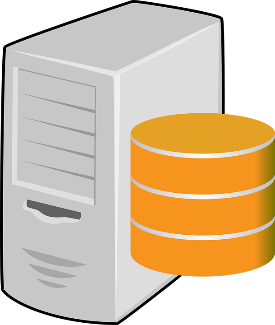 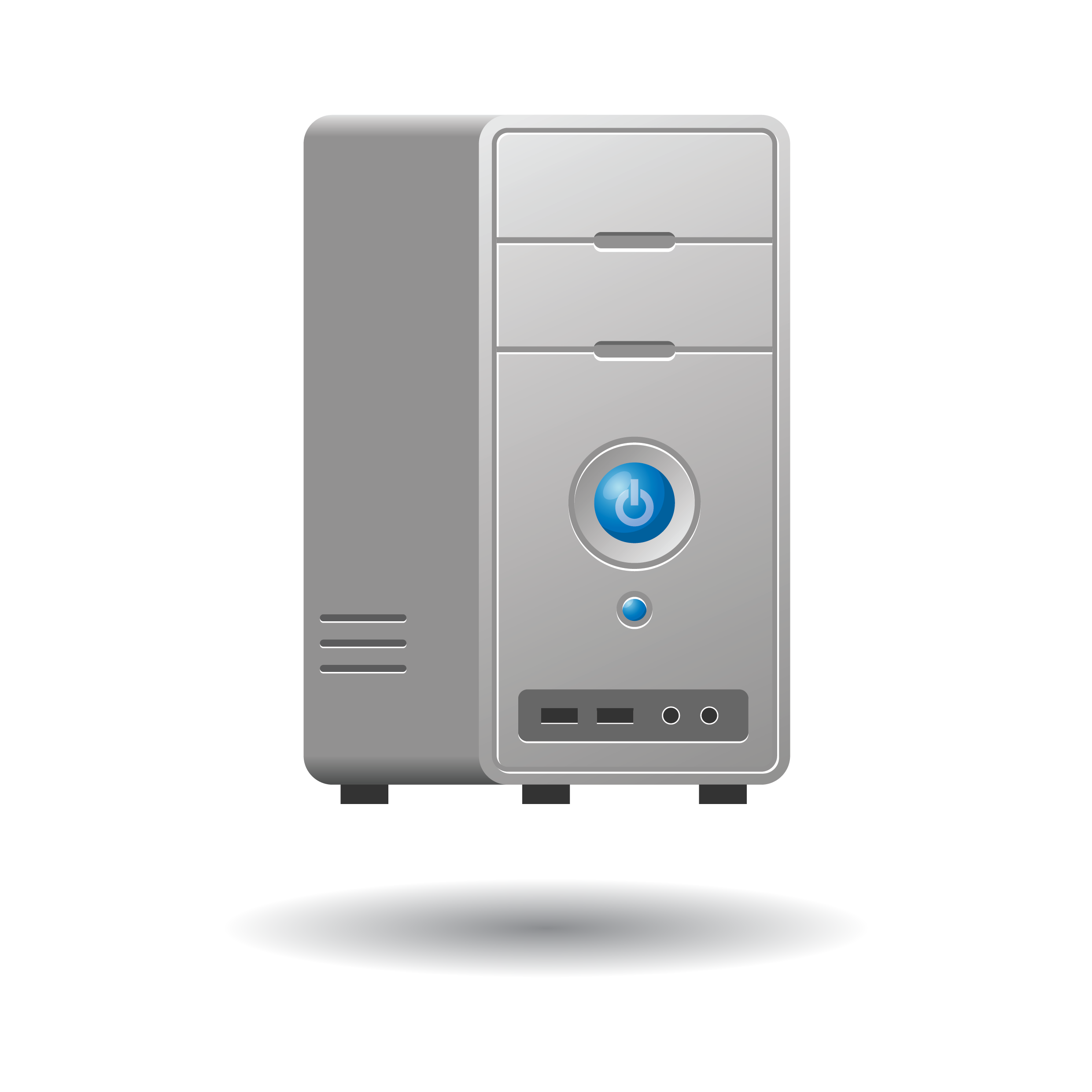 Country A
List of lights
MSI 
Risk Assessment
e-Navigation
Big data analysis
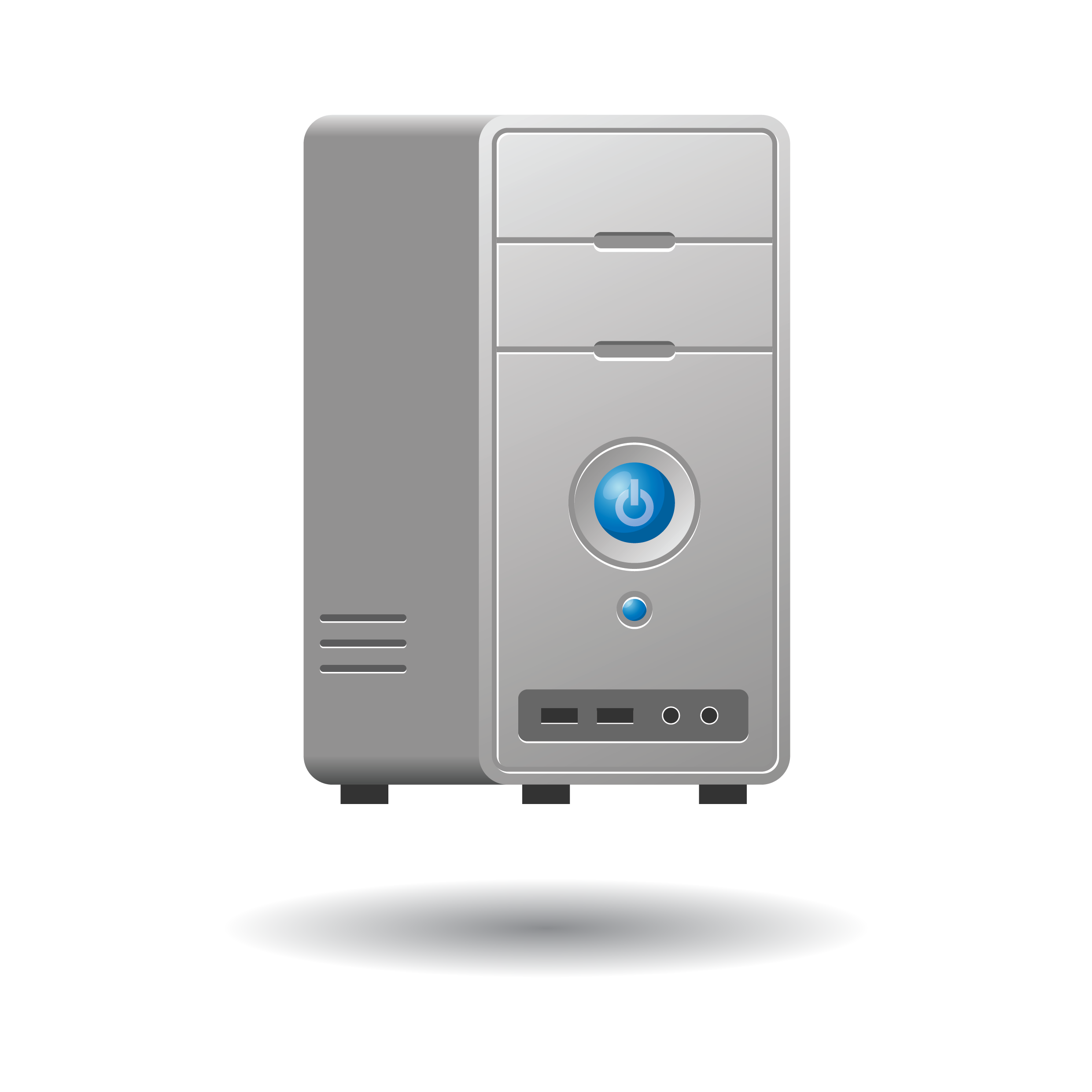 Country B
MRN Database
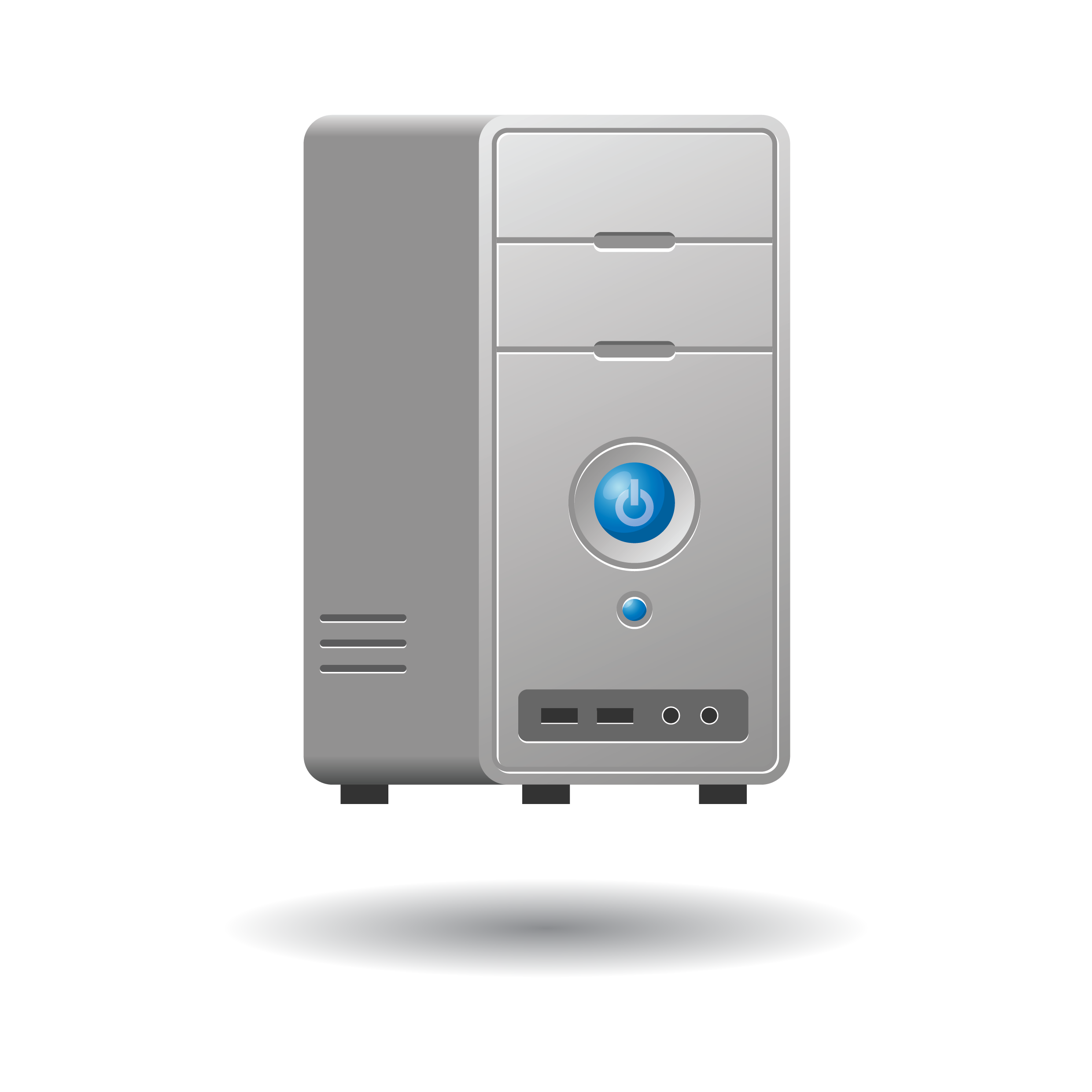 Country C
25/01/2018
13
Procedure on obtaining the MRN
Representative of recognized organization
IALA secretariat
mrn@iala-aism.org
Template
Arrange of MRN
Organization ID
IALA Domain Administrator will:
Validate the request of the recognized organization;
Update the organization ID
Inform the organization of the decision

When there is an appeal:
Forward the appeal to IALA DSG for final decision;
Inform the appellant of the decision
25/01/2018
14
Way forward
Discuss about MRN concept
The google group: https://groups.google.com/forum/#!forum/mrn-discuss

Join IALA Technical committee to develop a guidance
25/01/2018
15
Questions?
India Training Accreditation Project 2017
16
25/01/2018